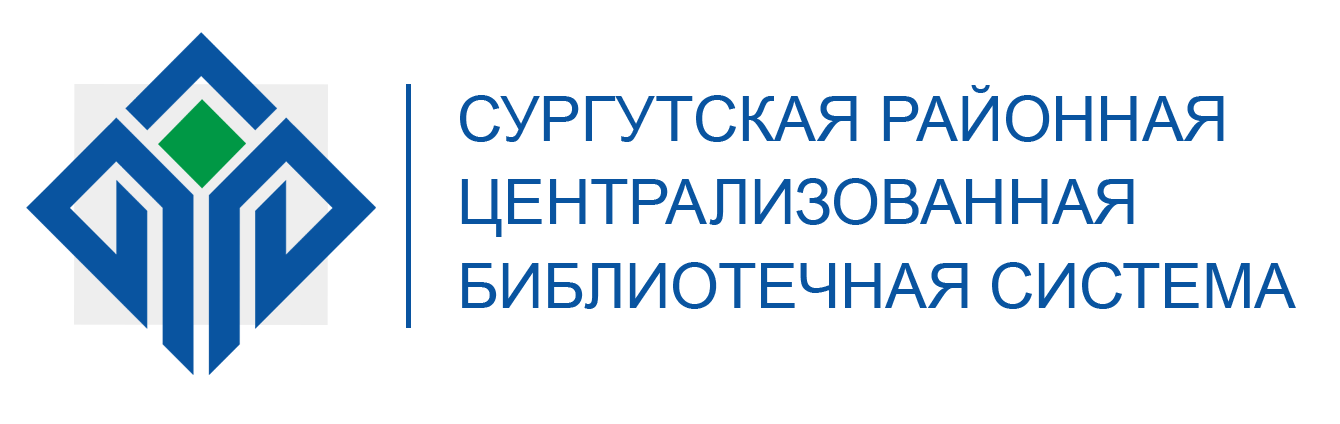 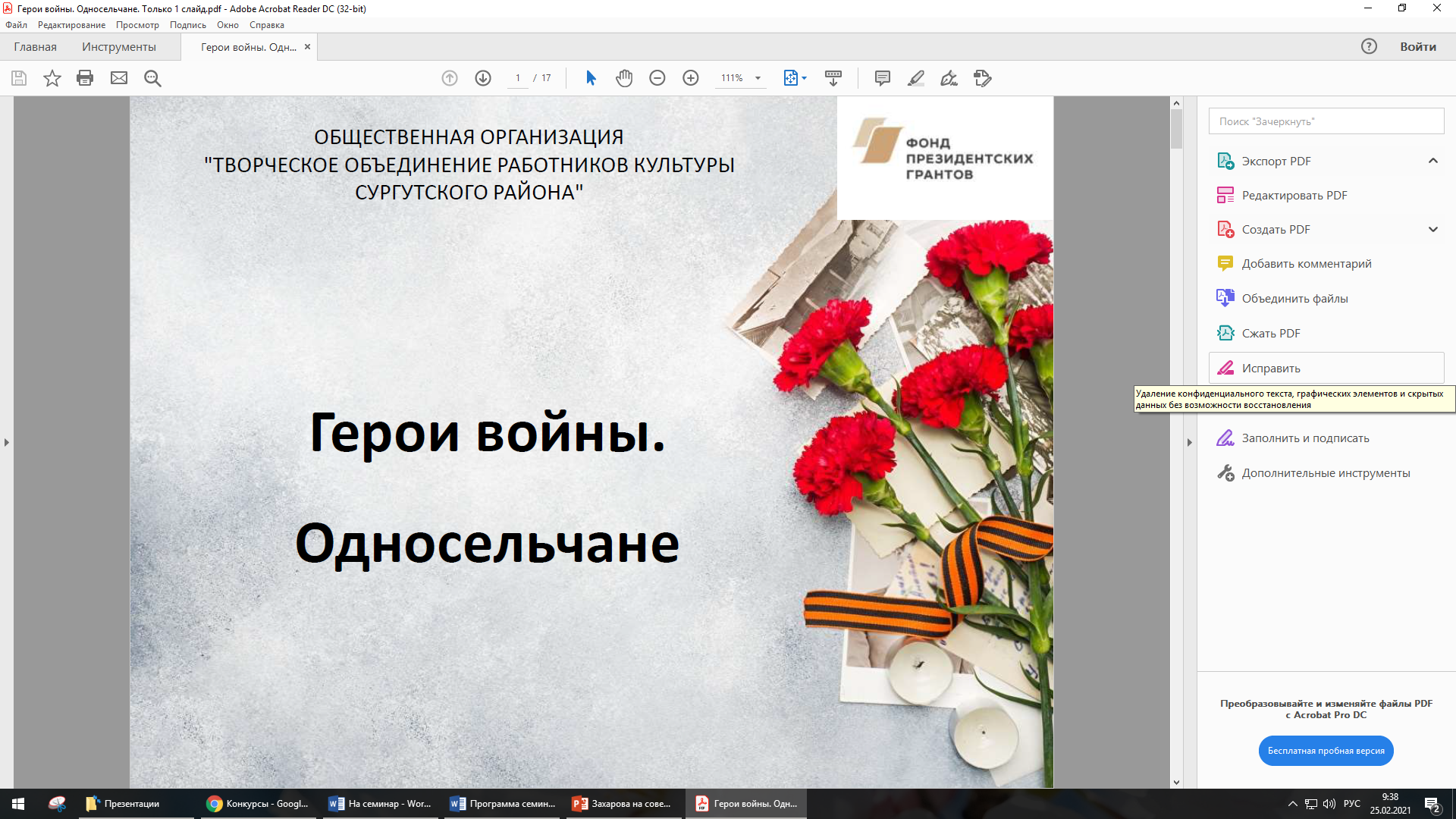 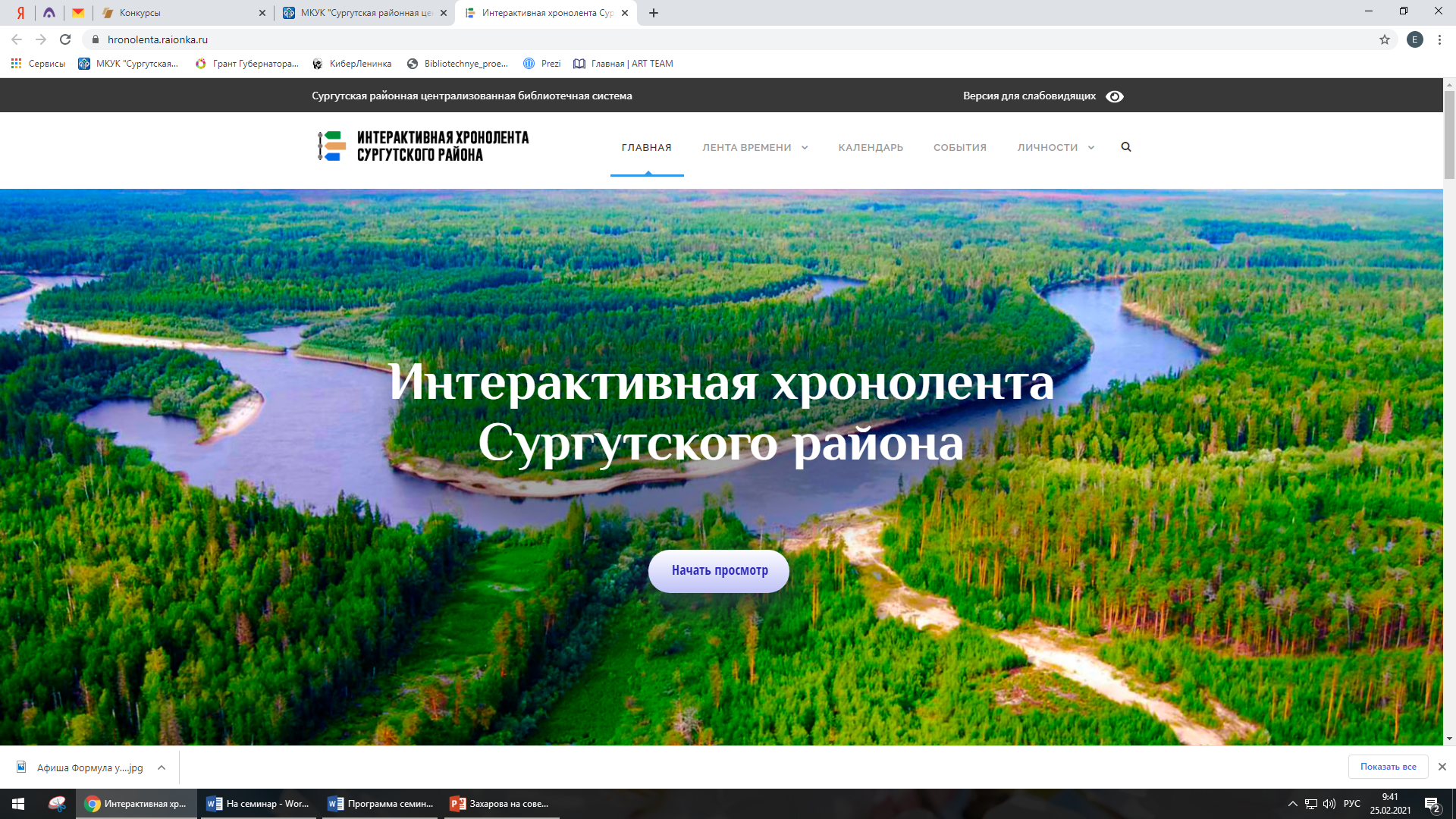 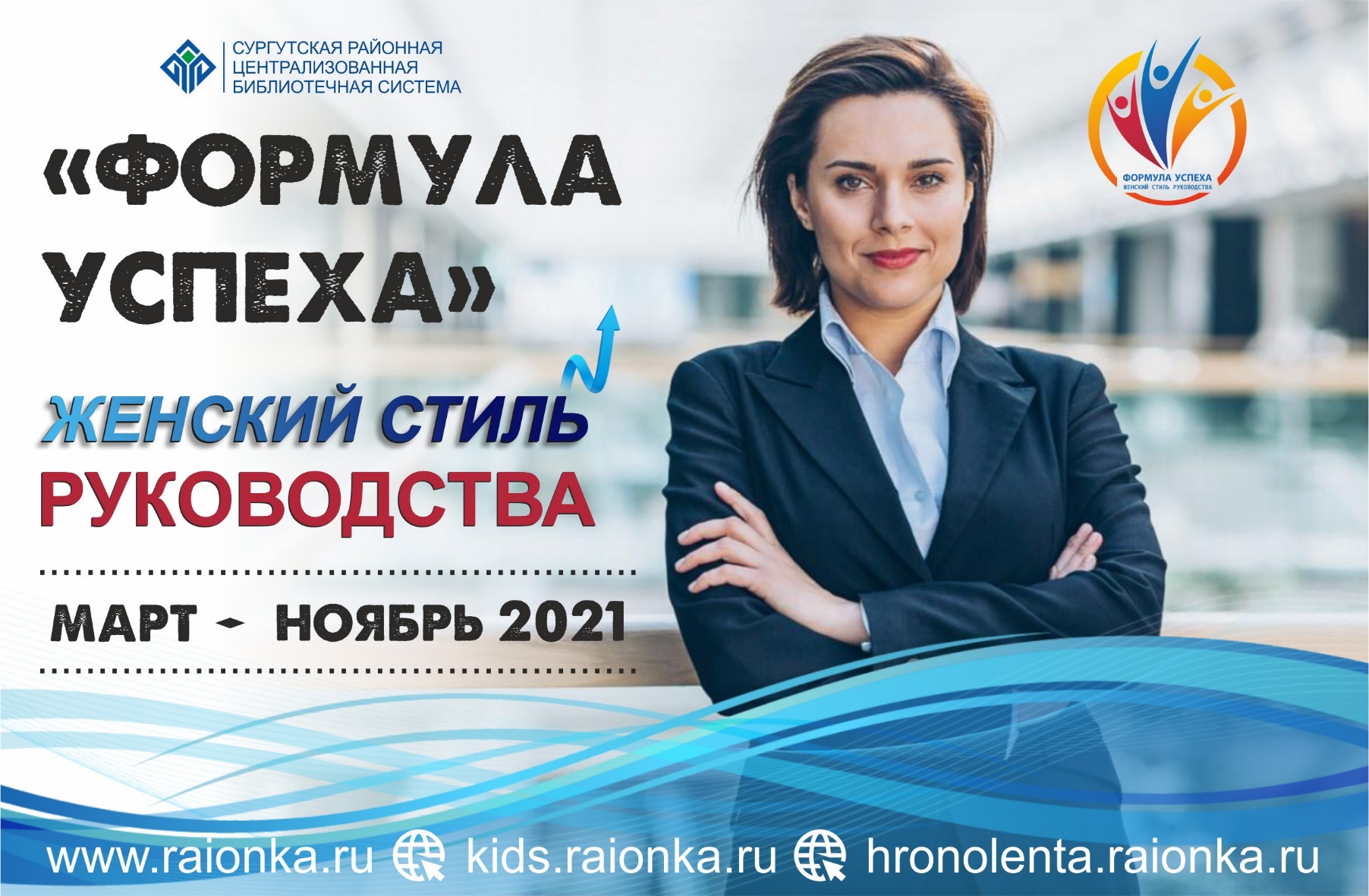 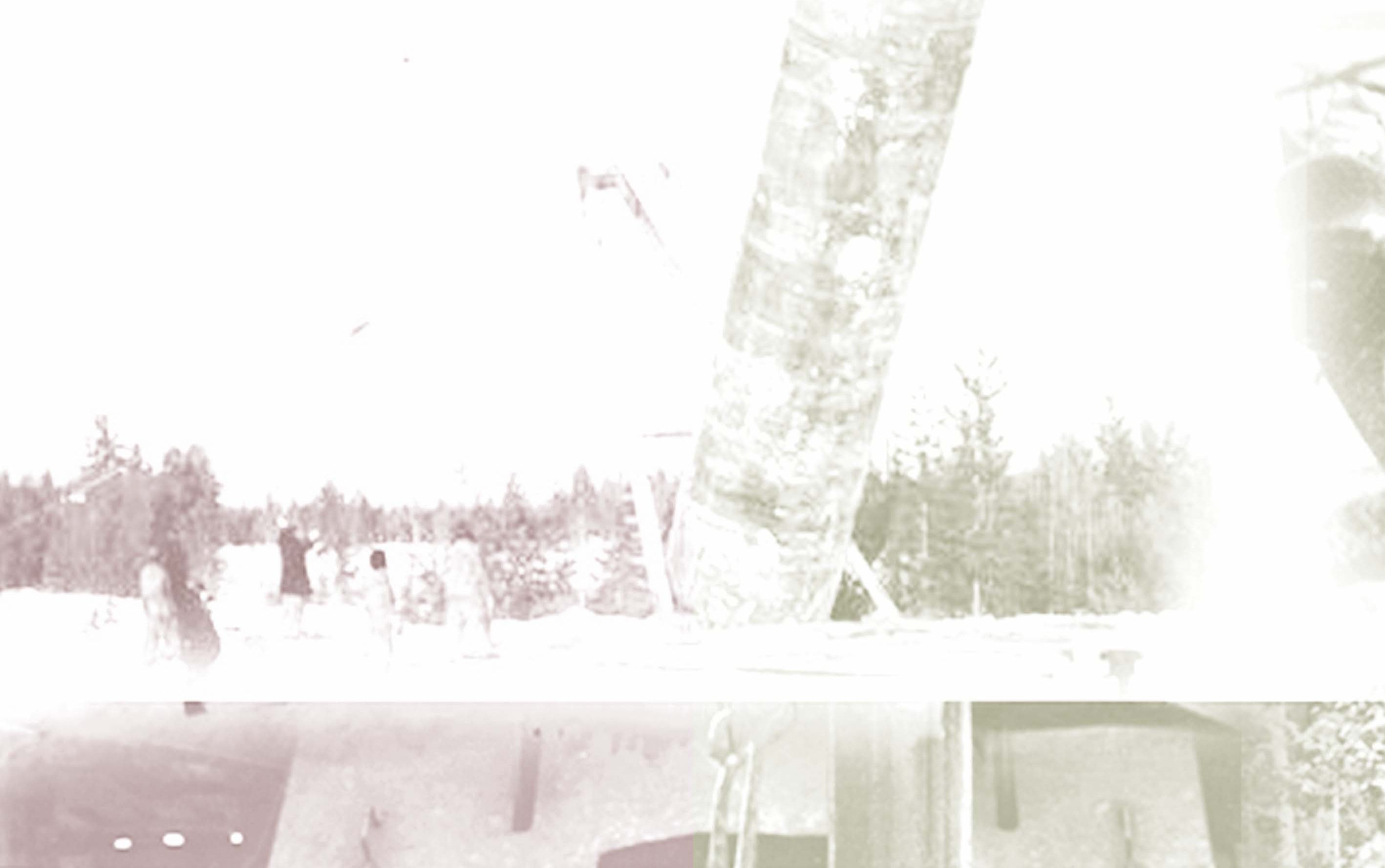 Цифрографика
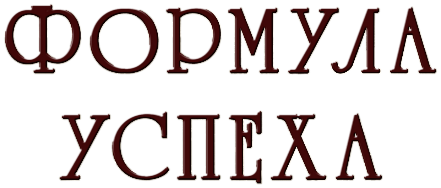 *
Женщины – СЕО в сегментах экономики РФ
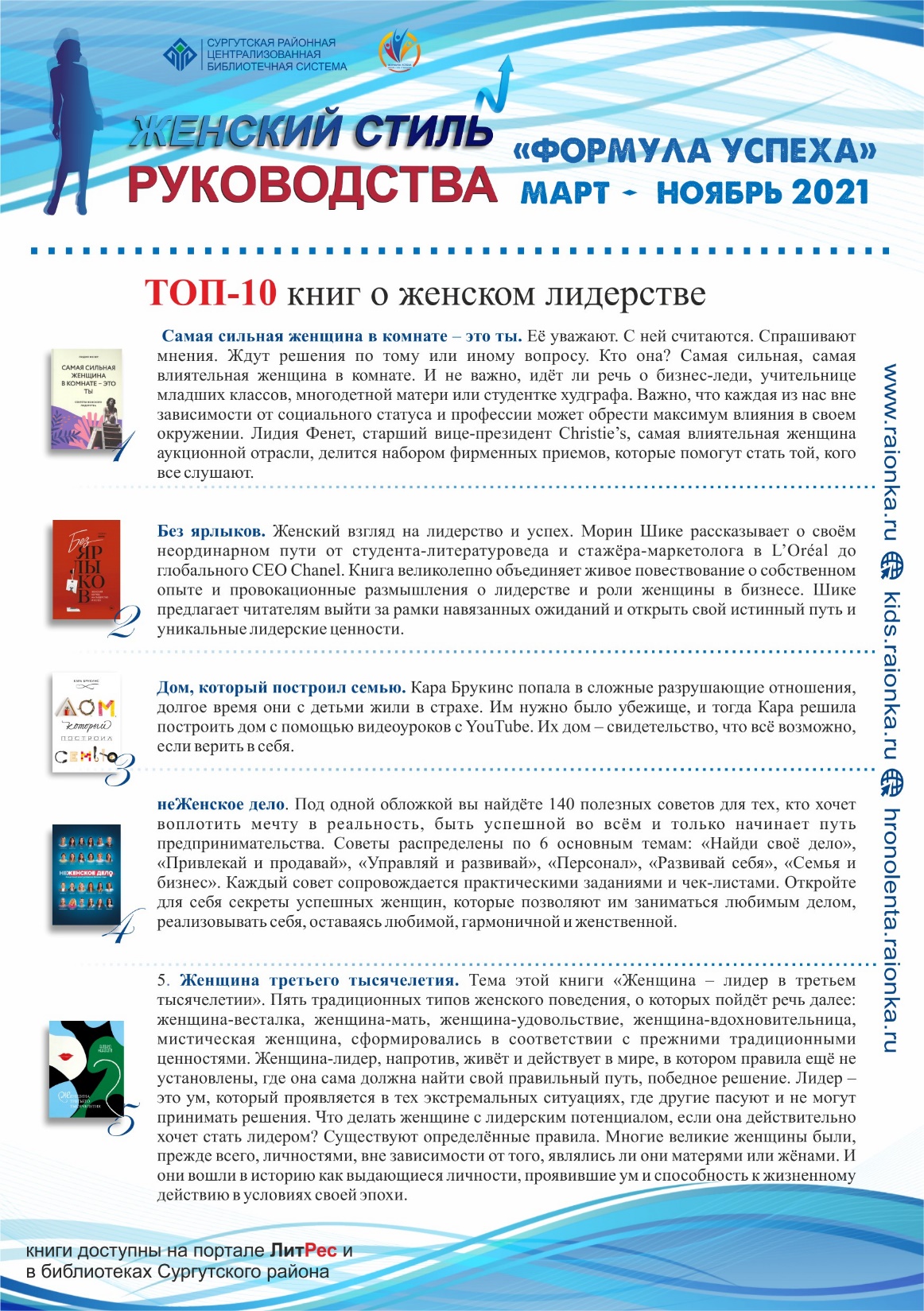 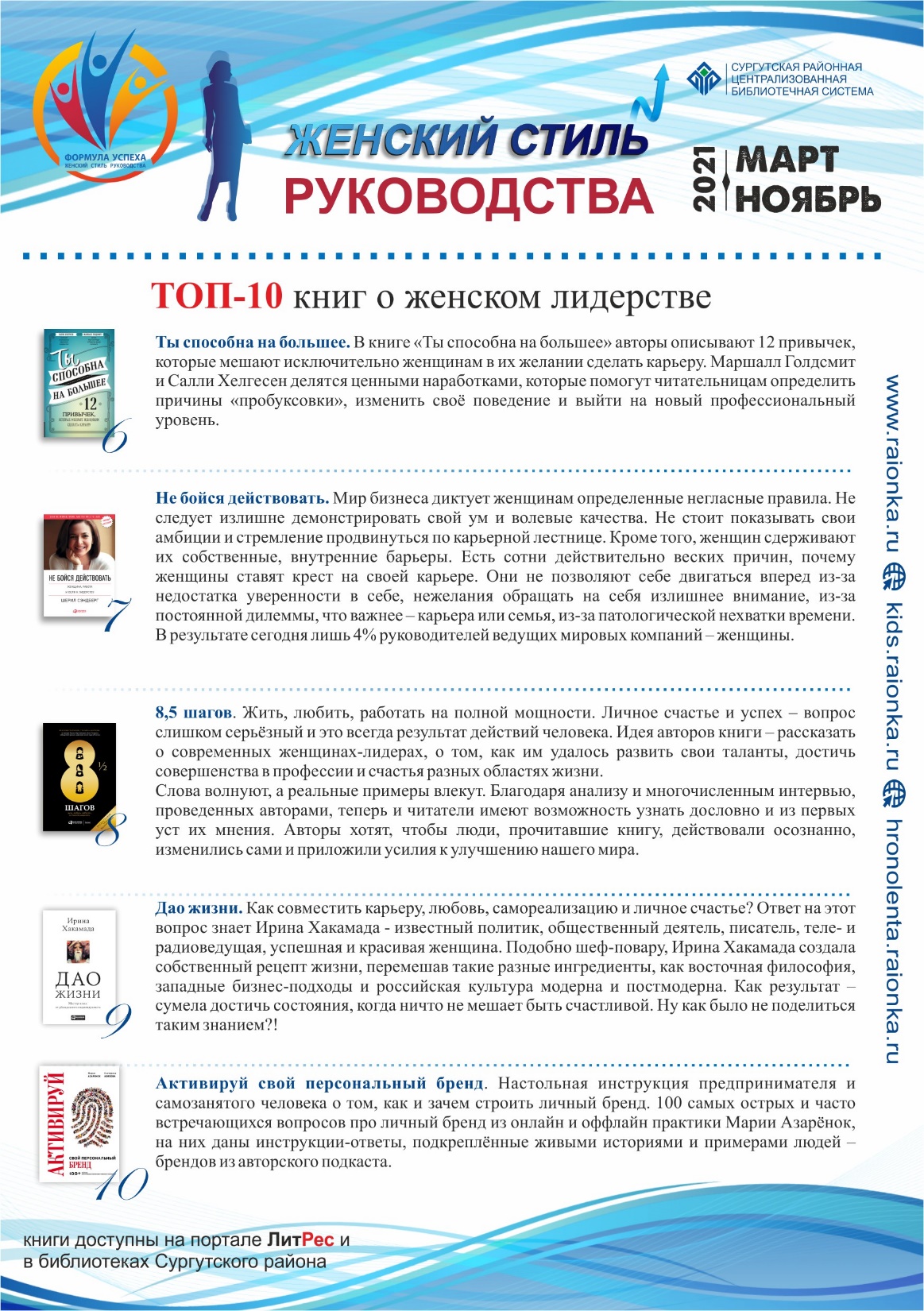 Благодарю за внимание